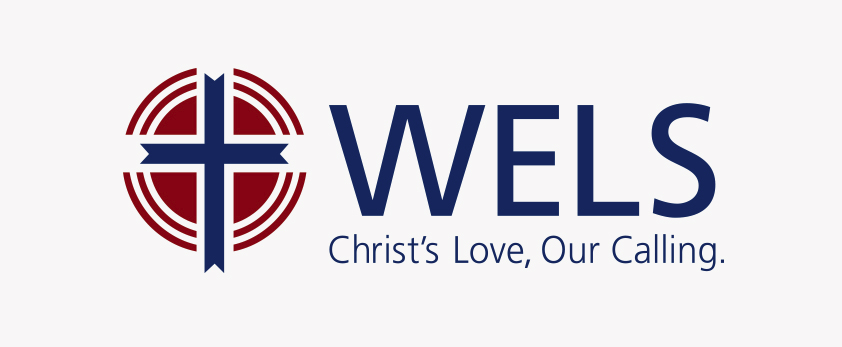 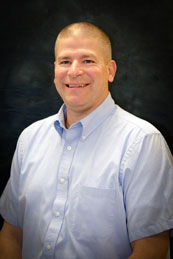 Conference of presidents
Boram pages 5 to 12
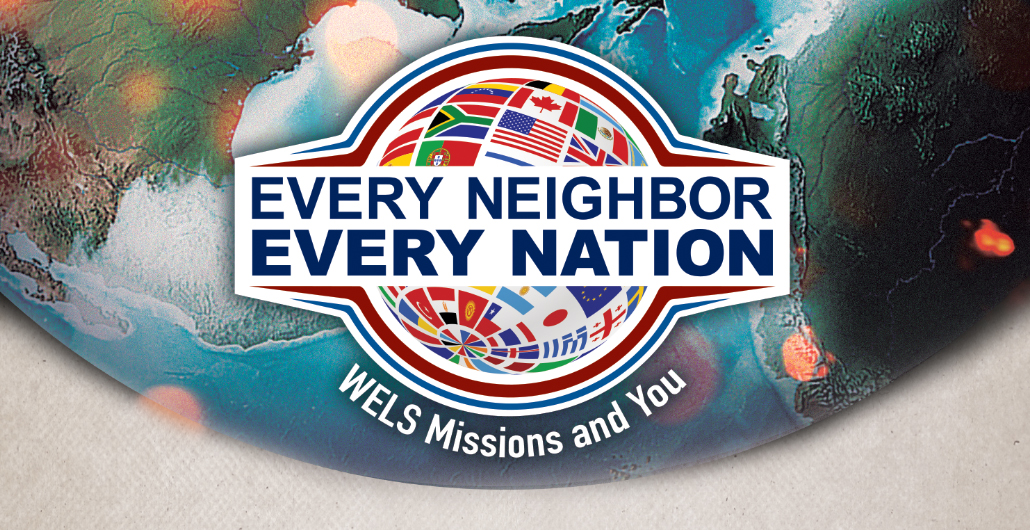 COP ORGANIZED FOR ACTION
DOCTRINE – FAITHFUL, UNIFIED
CALLED WORKERS – CANDIDATES FOR CALLS, ADVICE
CONGREGATIONS – COUNSEL
FINANCES – SUPPORT, STEWARSHIP, MISSION OFFERINGS
COMMUNICATION – MISSION AND MINISTRY
Overseeing matters of doctrine and practice
Discipline
Study and statements
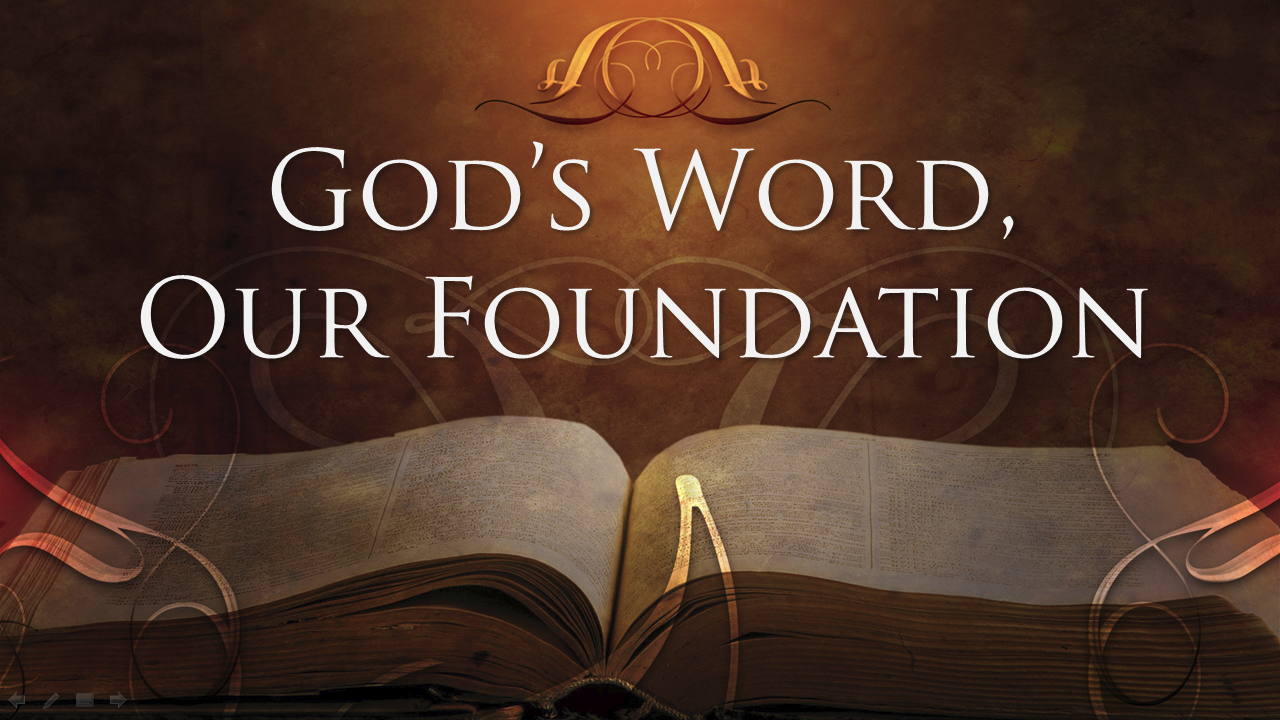 Assignment of ministerial candidates
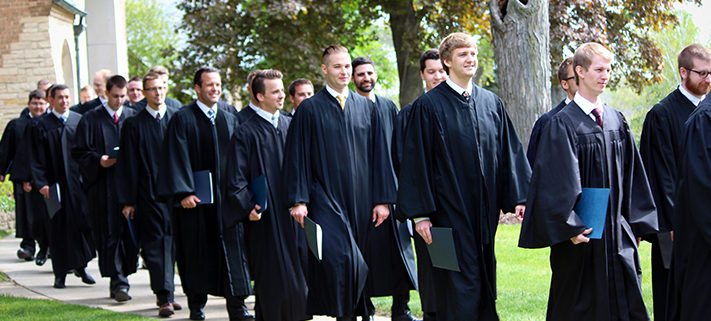 Continuing education for called workers
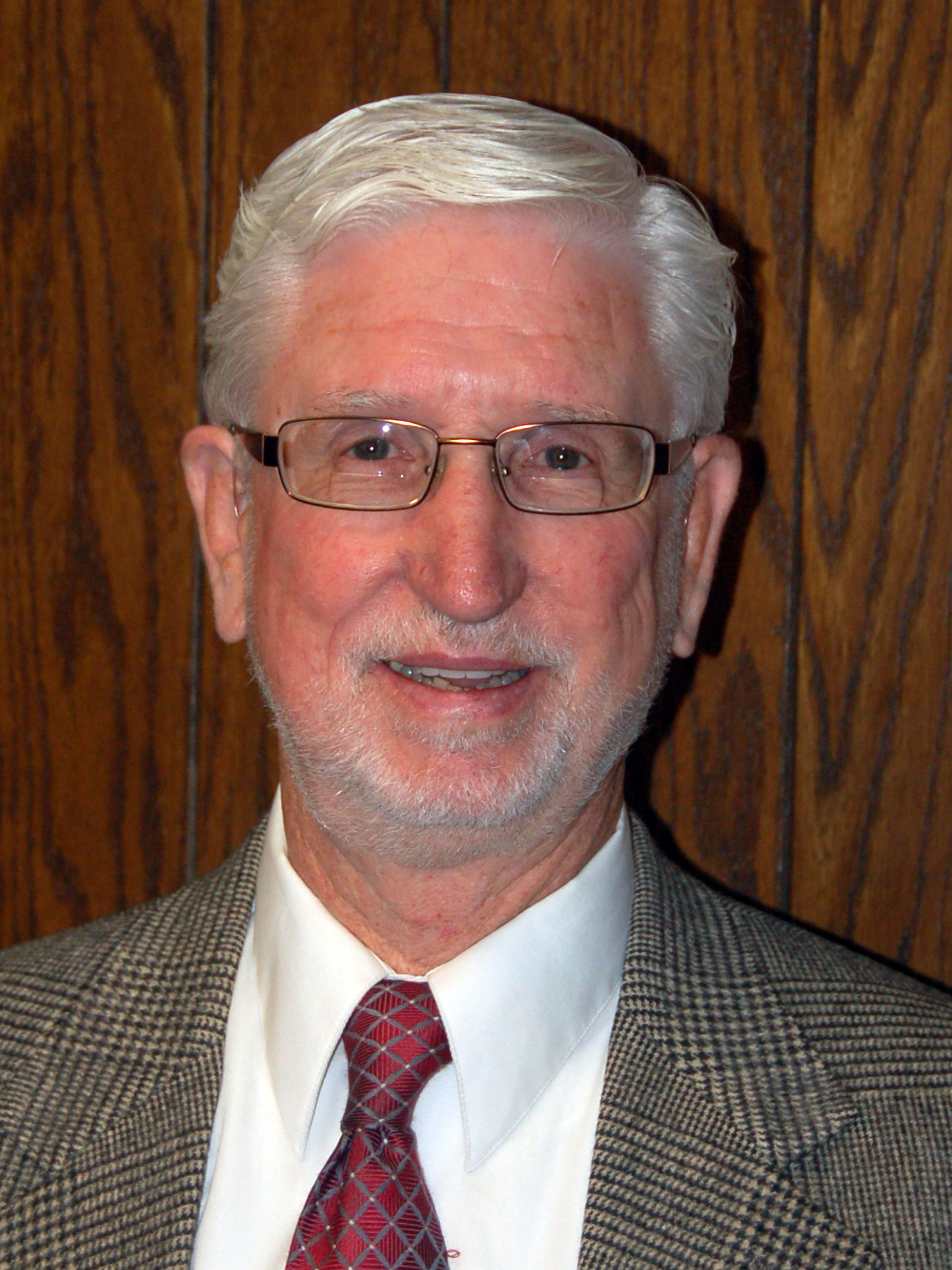 2017 Pastor’s Institute
History of Christian Doctrine:
Pre-Reformation, Reformation,
and Post-Reformation Periods
June 6-7, 2017
At Evergreen Lutheran High School
7306 Waller Road East, Tacoma, WA 98443
Process for regaining eligibility to serve as a called worker
Restoration of crm (pastors)
Or E & A (eligible and available, teachers)
Decisions now brought to entire cop
Funding for the synod’s mission and ministry
CMO – CONGREGATIONAL MISSION OFFERING REMAINS FOUNDATIONAL
MISSION AND MINISTRY SUNDAY IN THE WORKS
Need for called worker recruitment
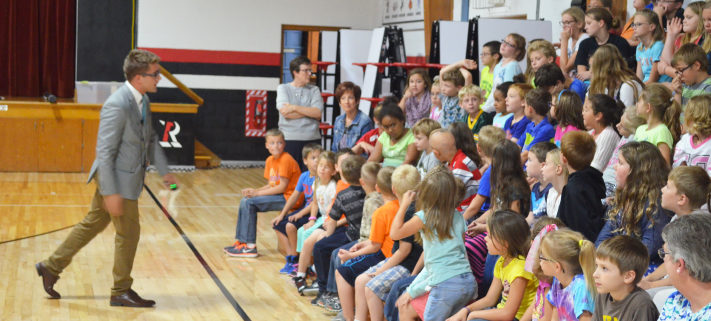 Capital debt retired ahead of schedule
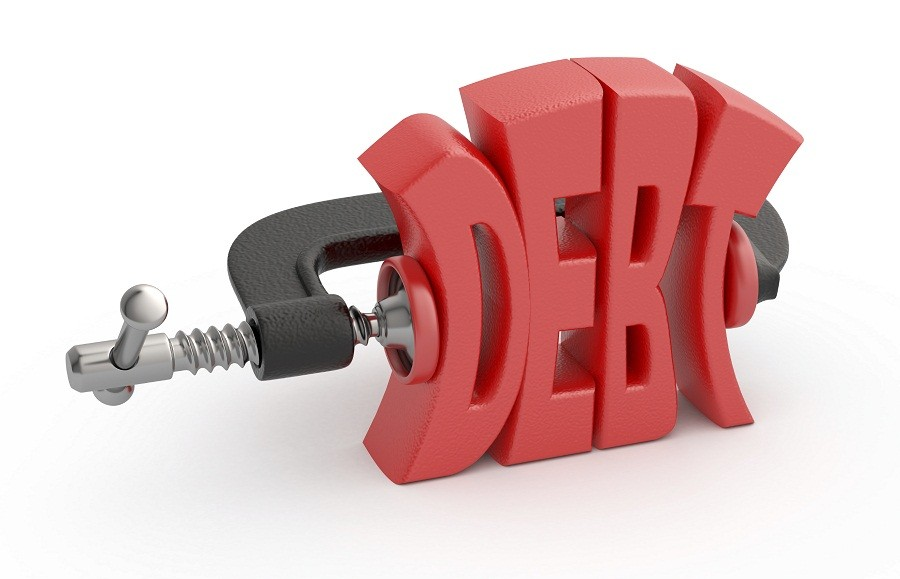 Ministry of Christian Giving review
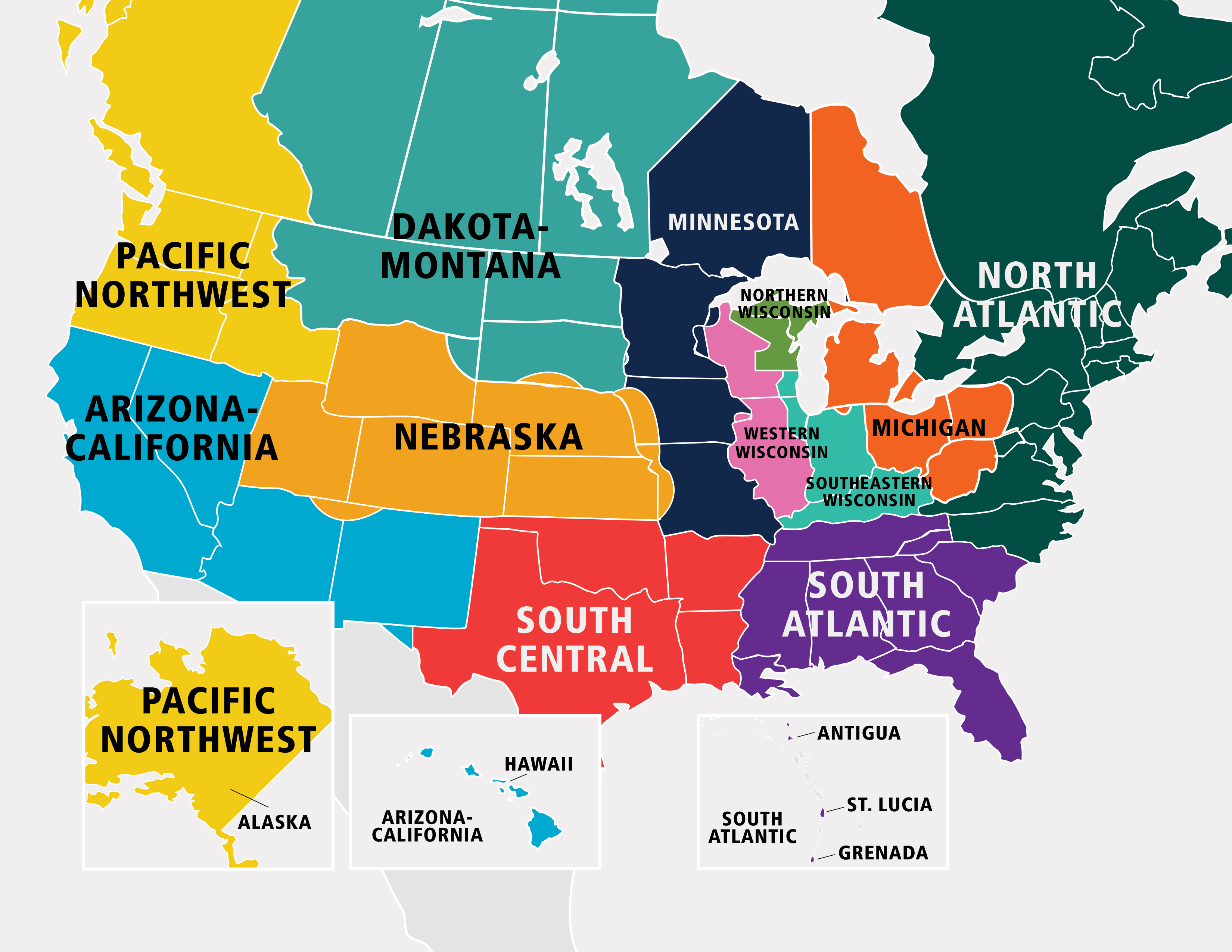 Thorough review and analysis, cf. boram pg. 35
Congregation and Ministry Support Group
Direct supervision by cop
Full time directors for Lutheran schools, worship, evangelism, special ministries, congregational counseling
Calling for director of discipleship
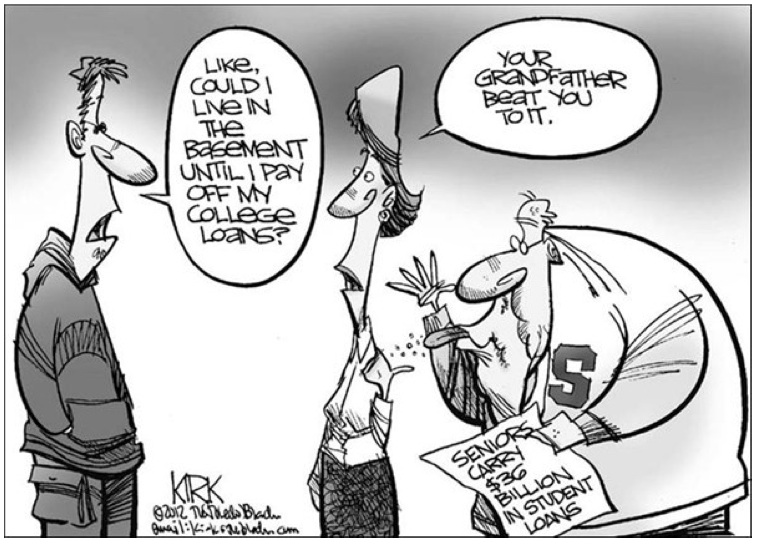 Student debt at the ministerial education schools
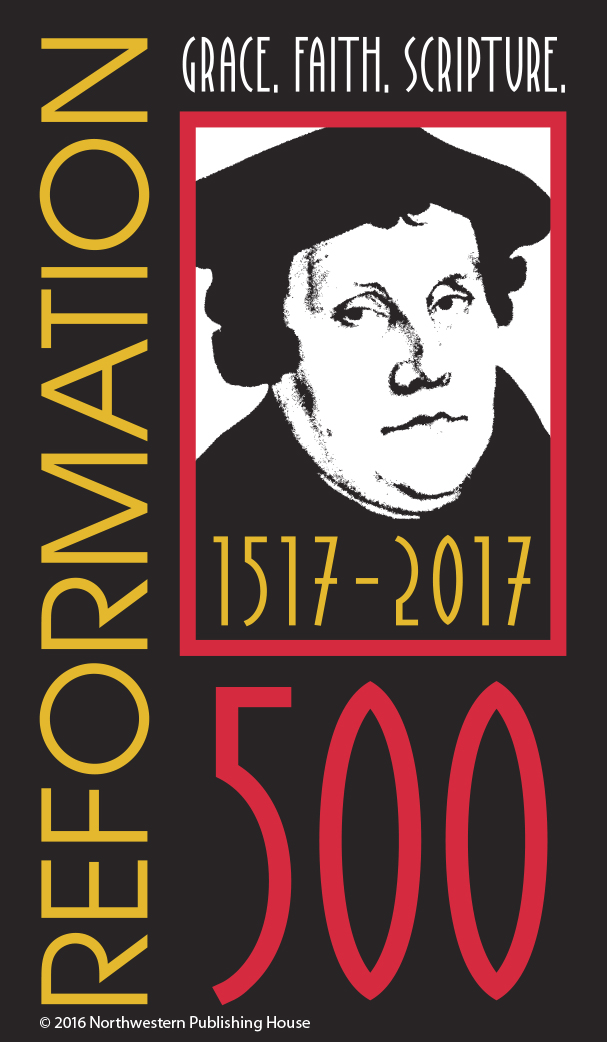 Reformation 500
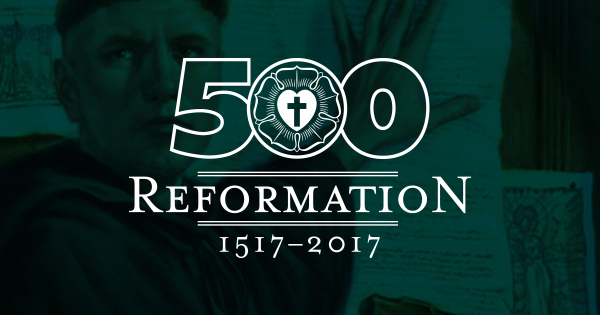 Principal training and urban ministry
Principal training program
One-year apprenticeship in urban settings
Guidelines for special conferences and events
Ask for DP or COP guidance
Plan carefully
Honor god-given roles for men and women
Good theology presented
Bible translations
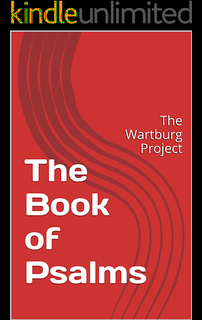 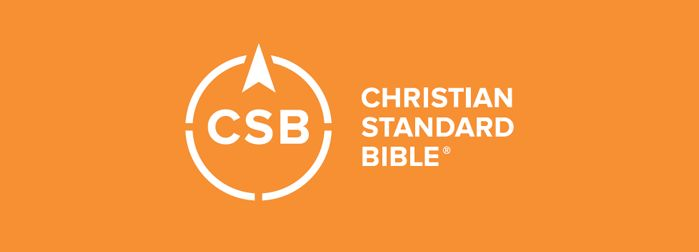 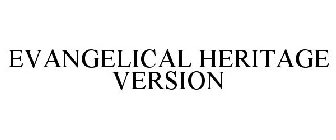 Fellowship practices in our schools
Carefully studied using 2015 materials
Ongoing study includes the els
Using the gifts of women in administrative roles
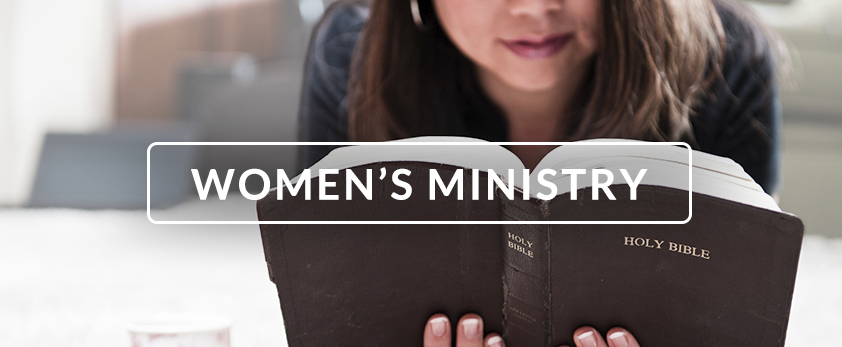 ONGOING STUDY
Calling at synodical schools
Committee to review and propose necessary and beneficial changes in the bylaws
Preparation of delegates to the synod convention
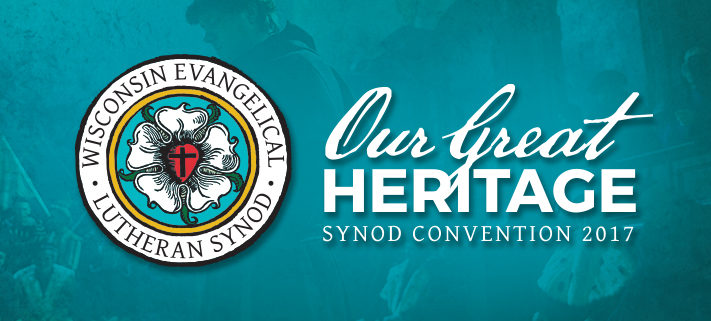 Improvements made
Analysis after 2017
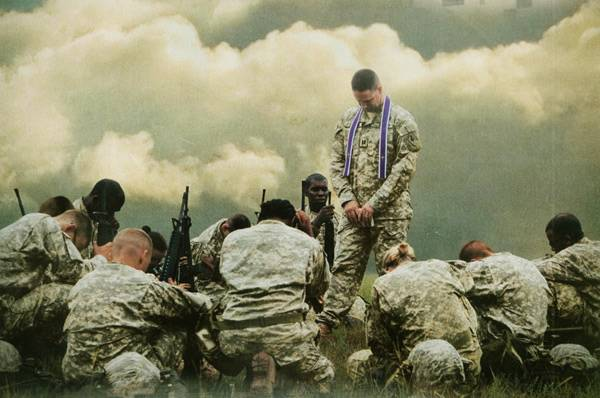 Military chaplaincy
Re-examined
Military chaplaincy has changed but not in the ways that would allow us to participate
WELS Military contact pastors continue to serve
Revisions to the bylaws
Pages 213-225 in boram
Clarifications and some changes
Memorize for entrance into celestial kingdom
Meetings with the faculty of Wisconsin Lutheran Seminary
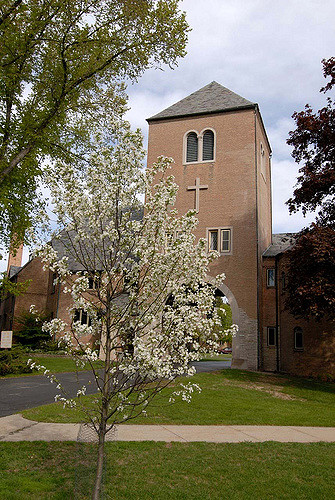 Beneficial communication
Areas of common interest
Mid-year assignments
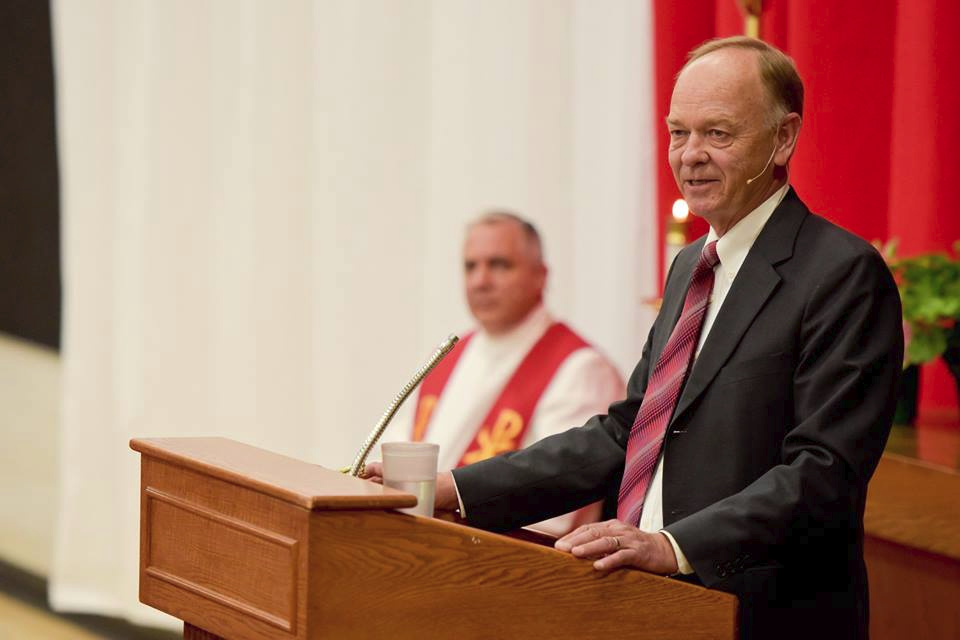 Welcome Austin, joel, desiree, Kristin, and galen
Our thanks and our welcome
Thanks for cop service of john guse, herb prahl, david rutschow, earle treptow
Welcome chuck westra, Michael Jensen, david kolander, phil Hirsch
Thanks to carl voss for special service
A look ahead
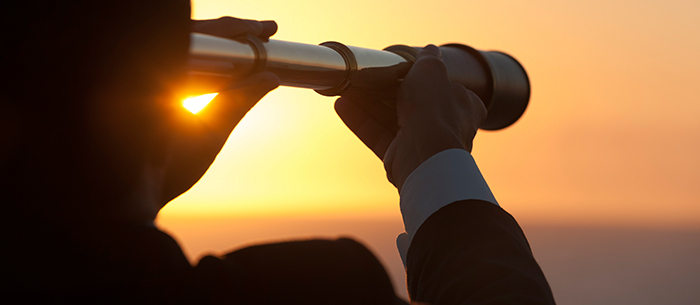 Hymnal project
Recruit, train called workers
Congregational polity and organization
Better communication with parasynodical organizations
Stewardship growth
Better Communicate WELS identity
Strong and healthy congregational growth